Session 2:Product Overview
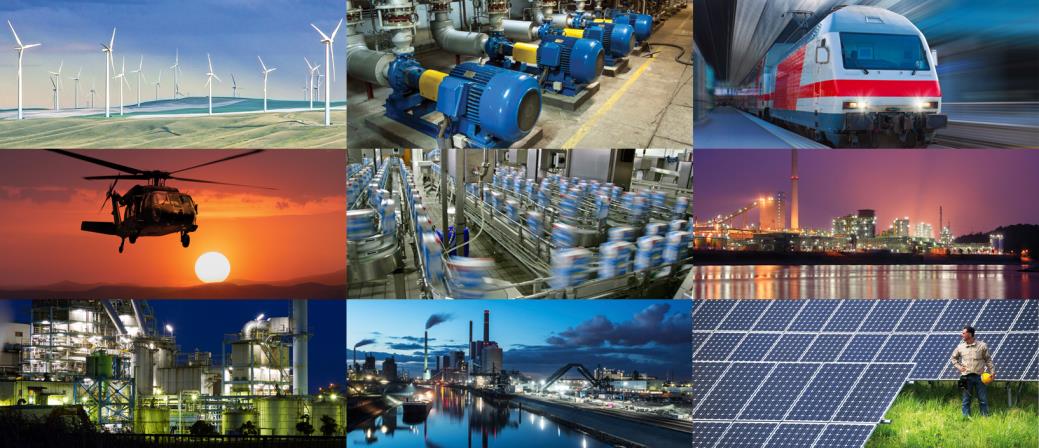 Agenda
UL/CSA low voltage product offering
Medium voltage product offering
Semiconductor/Highspeed product offering
UL/CSA low voltage disconnect switches
Wire management
EV & Energy Storage product offering
Engineered products cooling/bus bar
Product Overview
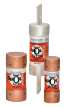 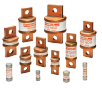 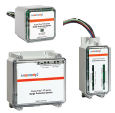 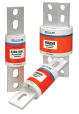 Class L Fuses, Class J Fuses, Class T Fuses, Surge Protective Devices
Switchgear/Motor Control
Distribution Network/Back-Up Generator
Specialty Products
Industrial Controls
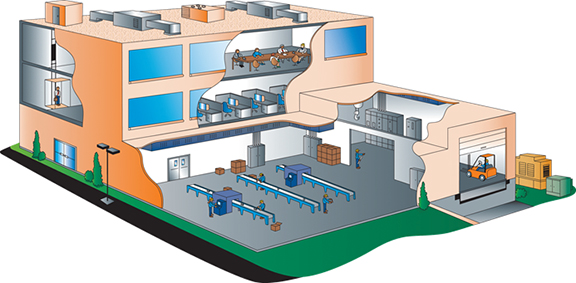 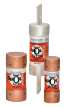 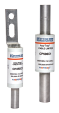 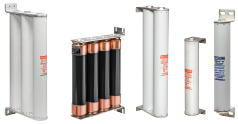 Class J Fuses, Medium Voltage Fuses, Cable Protectors
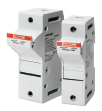 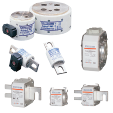 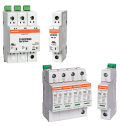 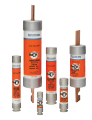 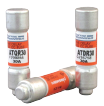 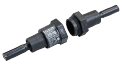 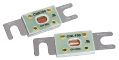 Class CC Fuses; UltraSafeTM Fuse Holders; ClassJ, RK1, T Fuses; Surge Protective Devices
In-Line Fuse Holders, Forklift Truck Fuses, High-Speed Fuses & Holders
UL/CSA Low Voltage Fuse Offering
Class C
(248-2)
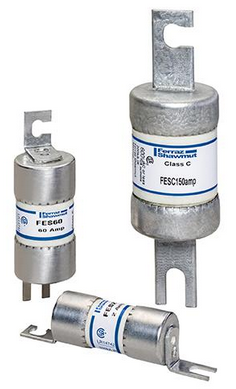 CSA Class C fuses
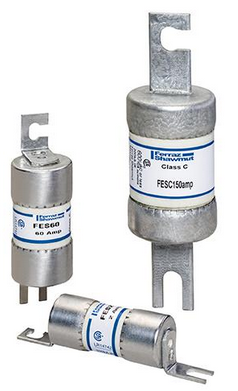 Rated up to 2-600A, 200kA IR
Fast Acting
Exact replacement for British Standard (BS88) and older HRCII-C type fuses
Different mounting dimensions and performance ratings available.
UL/CSA Low Voltage Fuse Offering
Class C
(248-2)
Class CC
(248-4)
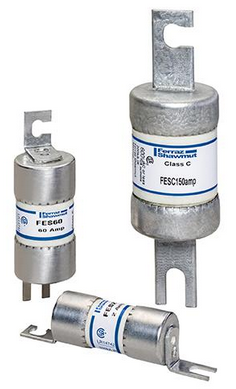 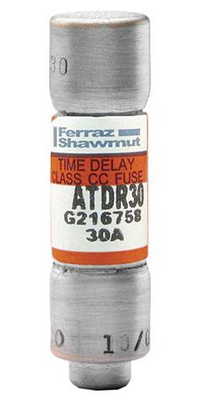 [Speaker Notes: What is the only UL fuse class to have ampere ratings up to 6000A?
What is the maximum defined ampere rating of a Class CC?
What is the difference between a Class R fuse and a Class K fuse?
What fuse line is renewable?]
UL/CSA Class CC Fuse Offering
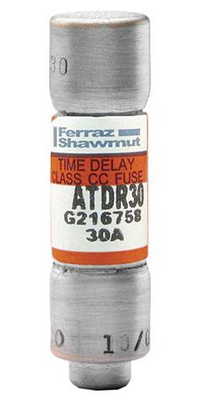 Class CC Fuses
Rated 30A or less, 200kA IR
Current-Limiting, Optional Time-Delay
All size 10x38mm with rejection feature
UL Listed for Branch-Circuit Protection
UL/CSA Class CC Fuse Holders
303XXR
USCC
USGCC
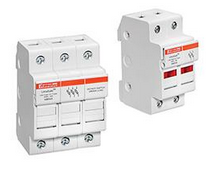 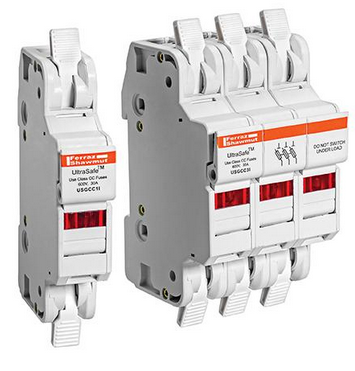 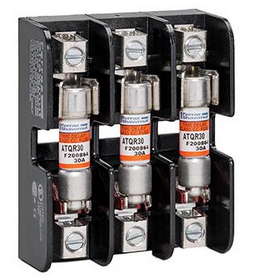 In-Line FEC/FEY
CEP-FS30CC
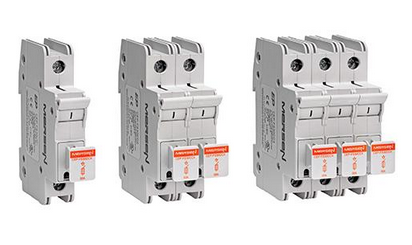 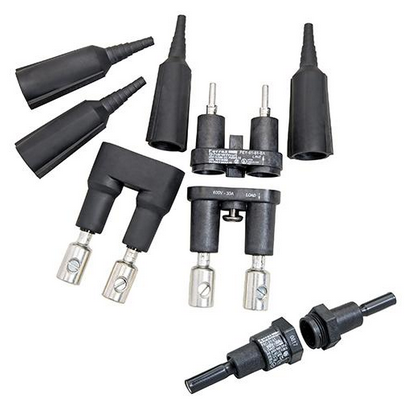 UL/CSA Low Voltage Fuse Offering
Class C
(248-2)
Class CC
(248-4)
Class G
(248-5)
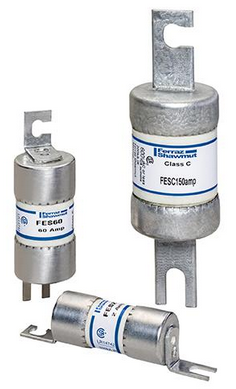 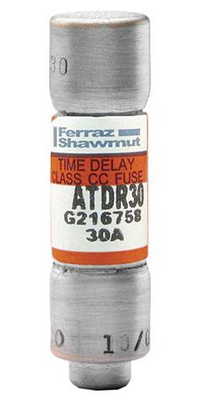 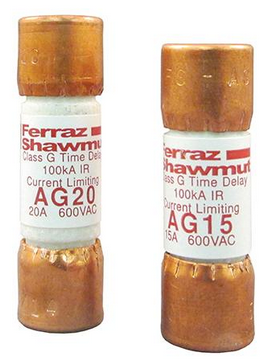 UL/CSA Class G Fuse Offering
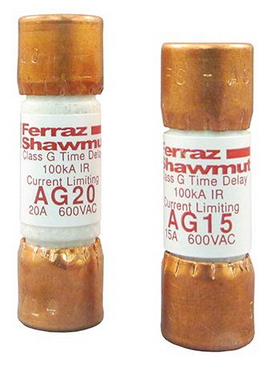 Rated up to 60A, 200kA IR
600VAC (1/2 to 20A), 480VAC (25 to 60A)
Current-Limiting, Time-Delay (5A and up)
Four physical sizes 
UL Listed for Branch-Circuit Protection
UL/CSA Class G Fuse Holders
In-Line FEG-21-21
40XXXG
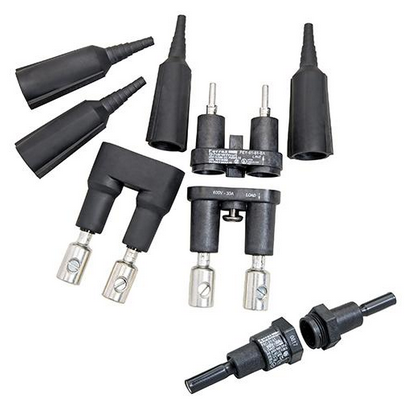 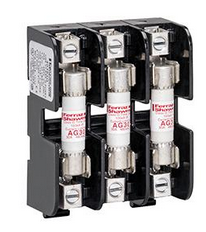 UL/CSA Low Voltage Fuse Offering
Class H (non renewable)
(248-6)
Class C
(248-2)
Class CC
(248-4)
Class G
(248-5)
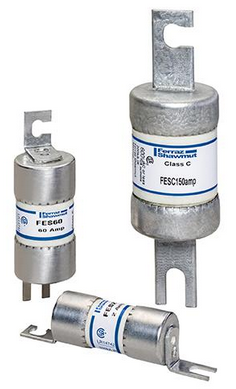 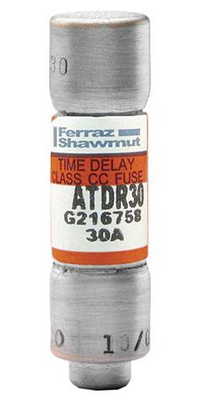 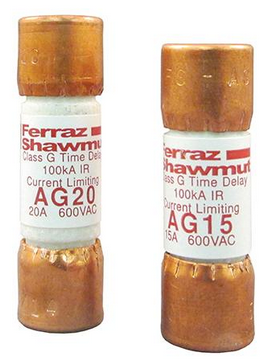 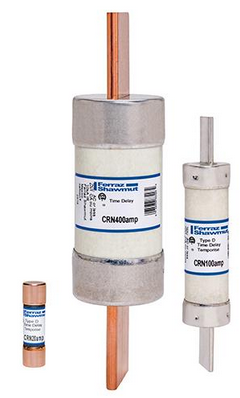 UL/CSA Class H Non-Renewable Fuse Offering
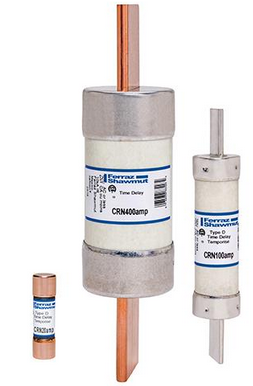 Rated 600A or less, 10kA I.R.
Not Current-Limiting
Sizes vary by ampere rating
No rejection feature
Meet Canadian Electrical Code requirements for Type D and Type P melt time
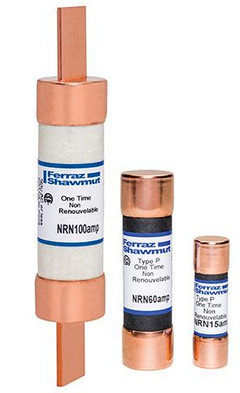 UL/CSA Class H Fuse Holders
20XXX & 60XXX
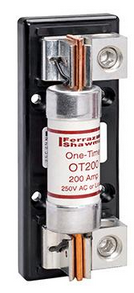 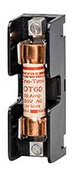 https://ep-us.mersen.com/products/series/class-hk-250v-fuseholders-class-h-k
UL/CSA Low Voltage Fuse Offering
Class H (renewable)
(248-7)
Class H (non renewable)
(248-6)
Class C
(248-2)
Class CC
(248-4)
Class G
(248-5)
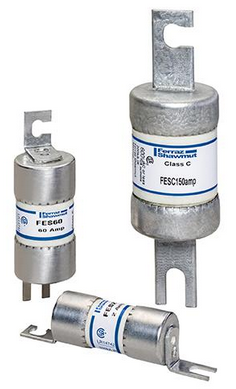 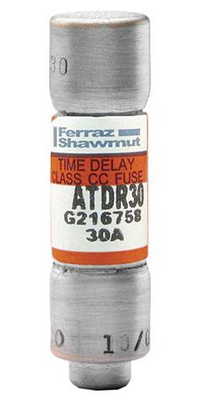 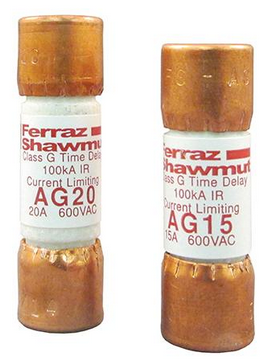 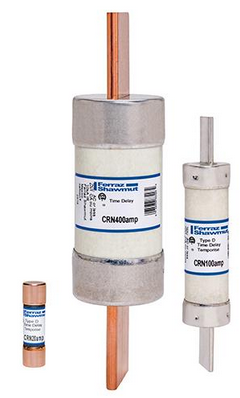 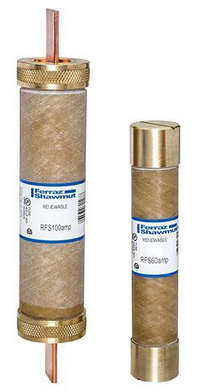 UL/CSA Class H Renewable Fuse Offering
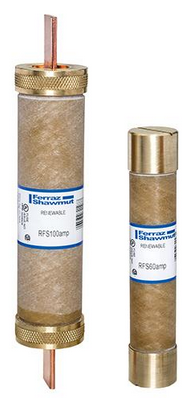 Rated 600A or less, 10kA I.R.
Not Current-Limiting
Sizes vary by ampere rating
No rejection feature
Replaceable fuse links
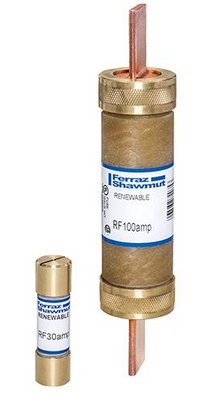 Class H fuses of the renewable type shall be permitted to be used
only for replacement in existing installations where there is no
evidence of overfusing or tampering (NFPA 70, Article 240.60 [D]).
UL/CSA Class H Fuse Holders
20XXX & 60XXX
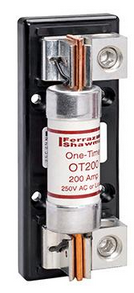 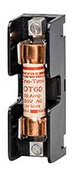 https://ep-us.mersen.com/products/series/class-hk-250v-fuseholders-class-h-k
UL/CSA Low Voltage Fuse Offering
Class H (renewable)
(248-7)
Class H (non renewable)
(248-6)
Class C
(248-2)
Class CC
(248-4)
Class G
(248-5)
Class J
(248-8)
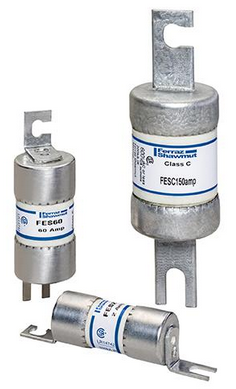 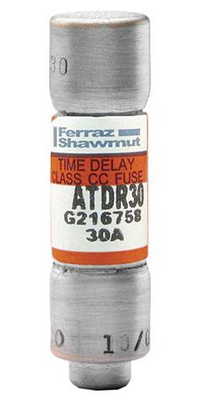 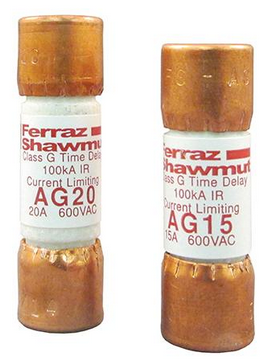 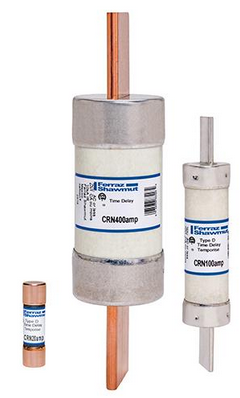 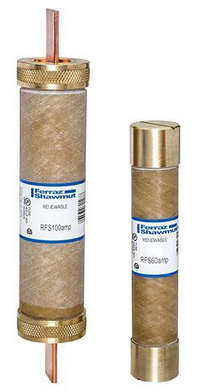 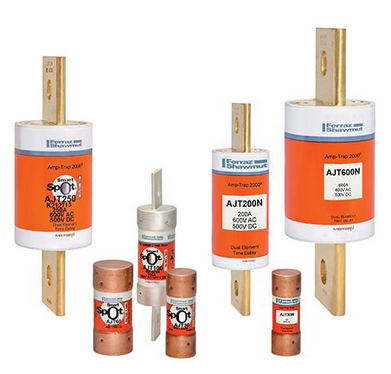 UL/CSA Class J Fuse Offering
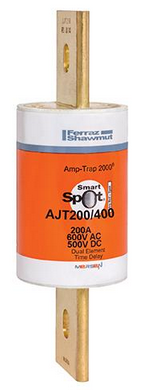 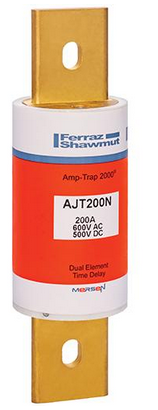 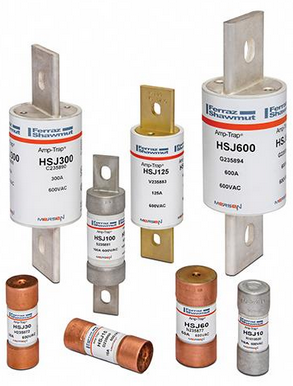 Rated 600A or less, 200kA I.R.
Current-Limiting
Sizes vary by ampere rating
Rejection by Size
UL Listed for Branch-
Circuit Protection
Class J Reducer fuse
AJT non indicating fuse AJT(N)
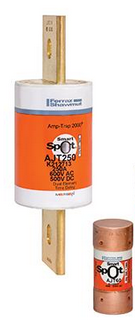 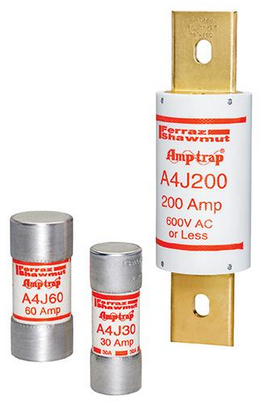 UL/CSA Class J Fuse Holders
Open Blocks
US3J
US6J
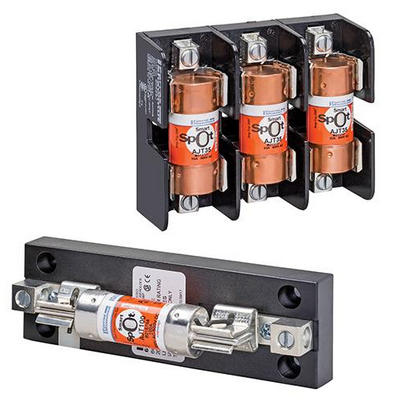 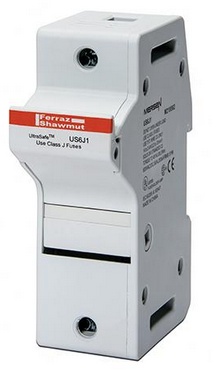 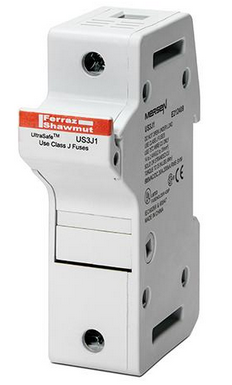 https://ep-us.mersen.com/products/series/us3j-class-j
https://ep-us.mersen.com/products/series/us6j-class-j
https://ep-us.mersen.com/products/series/class-j-fuseholders-class-j
UL/CSA Low Voltage Fuse Offering
Class H (renewable)
(248-7)
Class H (non renewable)
(248-6)
Class C
(248-2)
Class CC
(248-4)
Class G
(248-5)
Class K
(248-9)
Class J
(248-8)
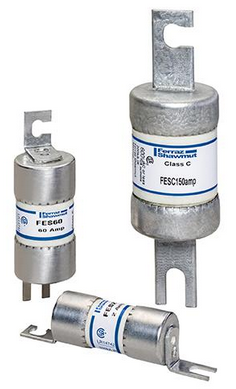 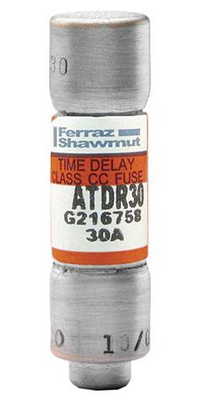 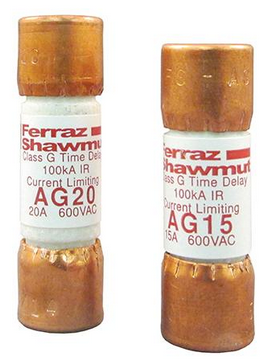 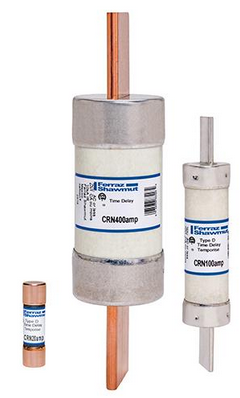 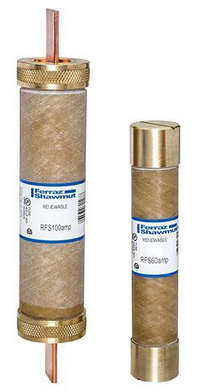 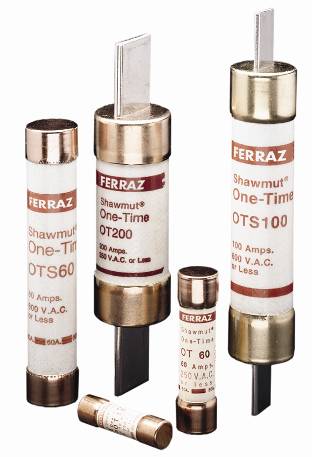 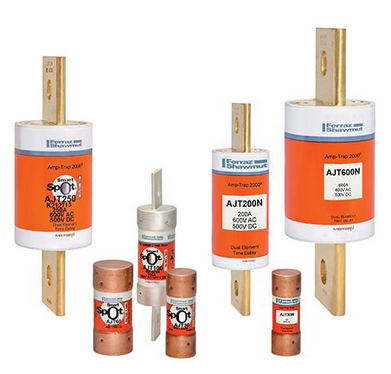 UL/CSA Class K5 Fuse Offering
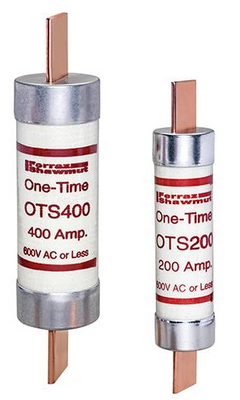 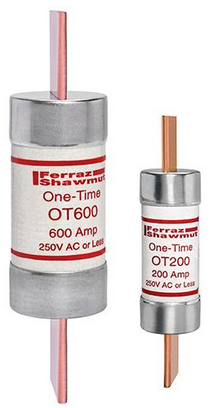 Rated 600A or less, 50kA I.R.
Not Current-Limiting
Sizes vary by ampere rating
No rejection feature
UL Listed for Branch-Circuit Protection
UL/CSA Class H Fuse Holders
20XXX & 60XXX
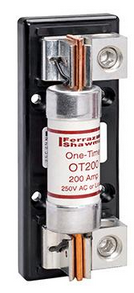 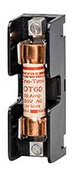 https://ep-us.mersen.com/products/series/class-hk-250v-fuseholders-class-h-k
UL/CSA Low Voltage Fuse Offering
Class H (renewable)
(248-7)
Class H (non renewable)
(248-6)
Class C
(248-2)
Class CC
(248-4)
Class G
(248-5)
Class L
(248-10)
Class K
(248-9)
Class J
(248-8)
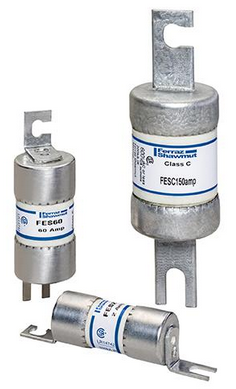 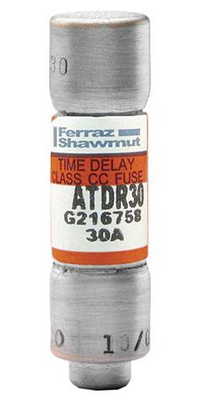 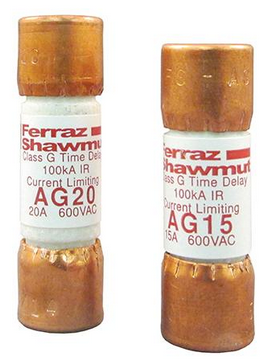 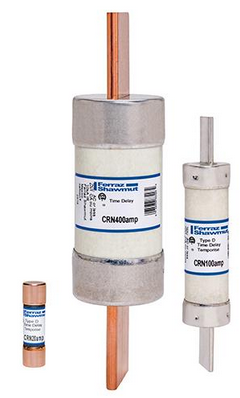 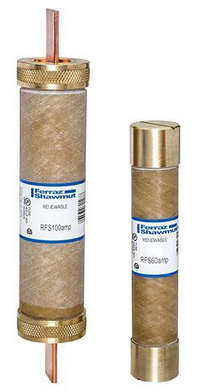 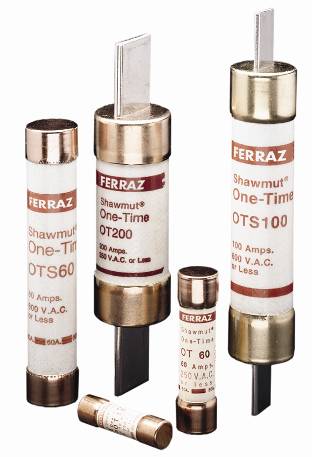 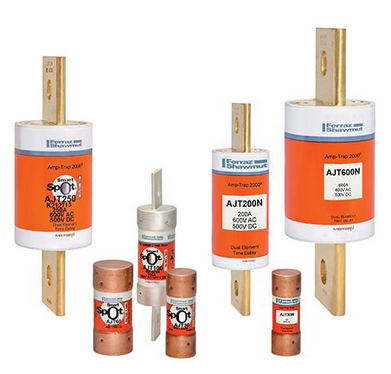 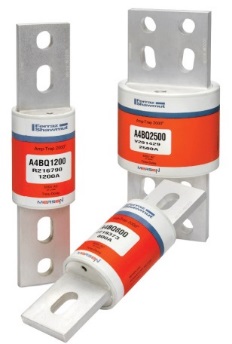 UL/CSA Class L Fuse Offering
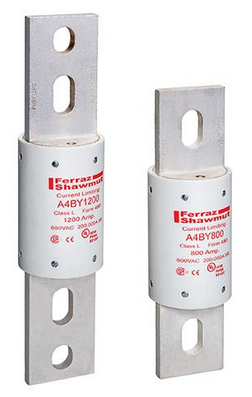 Rated 100-6000A (A4BQ), 200kA I.R.
Current-Limiting
Sizes vary by ampere rating
Rejection by Size
UL Listed for Branch-
Circuit Protection
Interchangeable by design
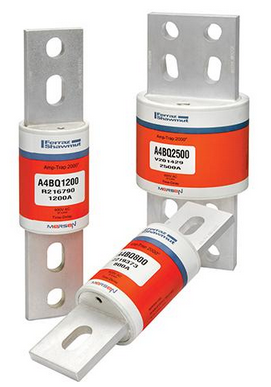 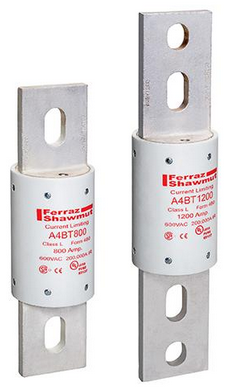 UL/CSA Class L Fuse Holders
P48F (100-800A)
P412F (800-1200A)
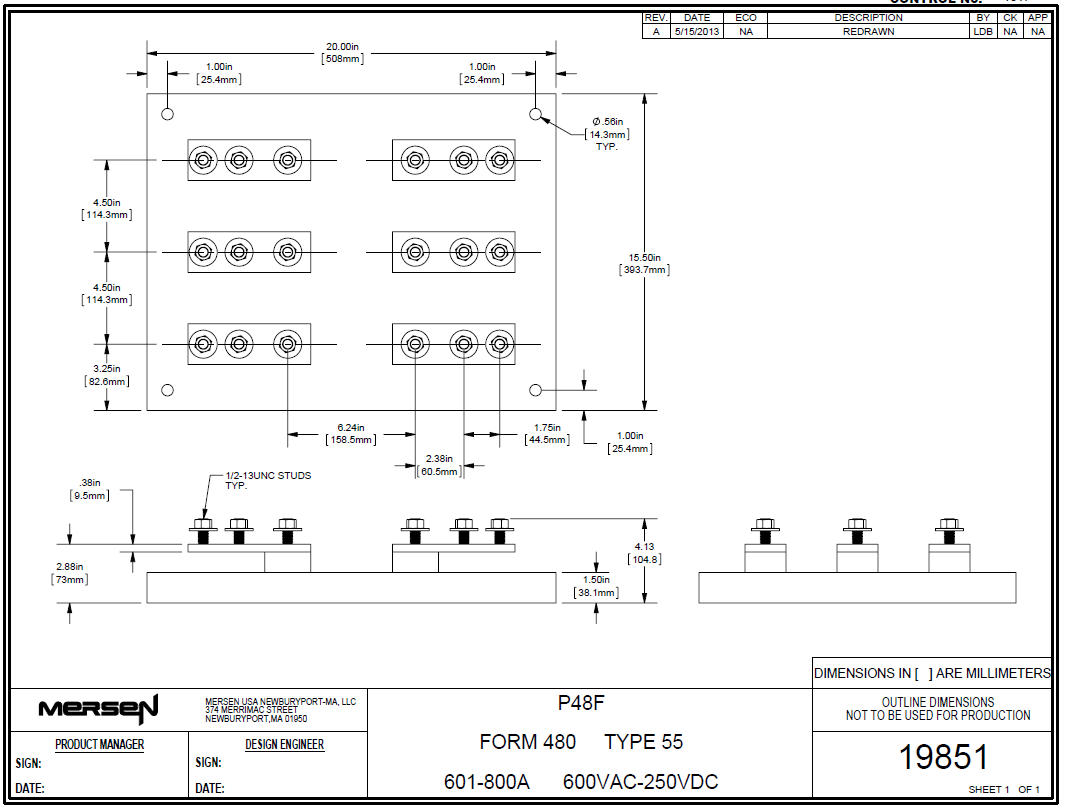 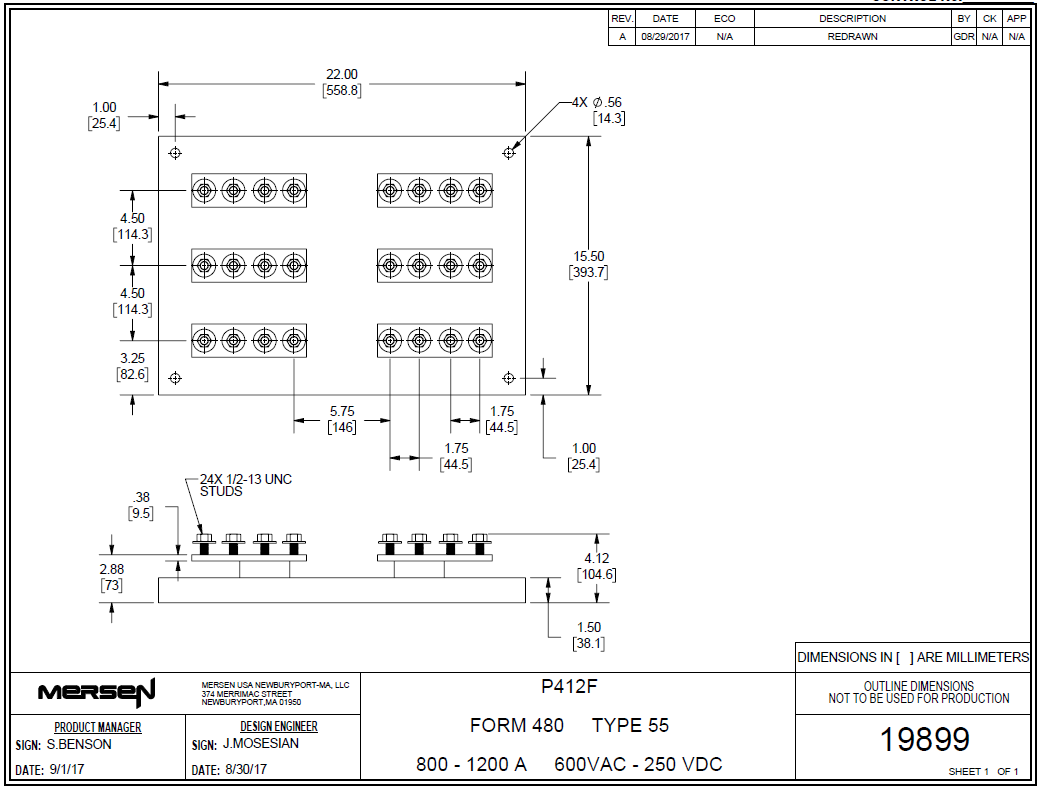 UL/CSA Low Voltage Fuse Offering
Class H (renewable)
(248-7)
Class H (non renewable)
(248-6)
Class C
(248-2)
Class CC
(248-4)
Class G
(248-5)
Class L
(248-10)
Class K
(248-9)
Class J
(248-8)
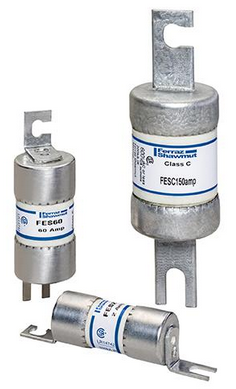 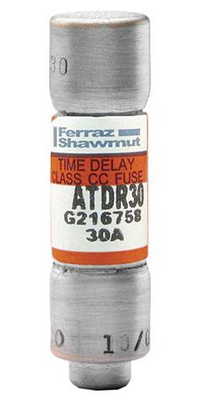 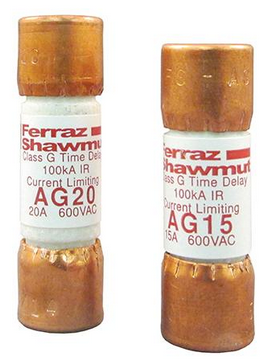 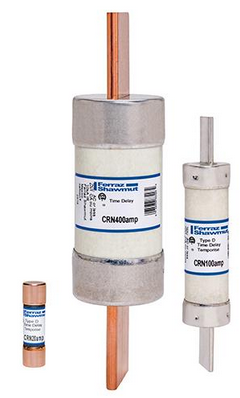 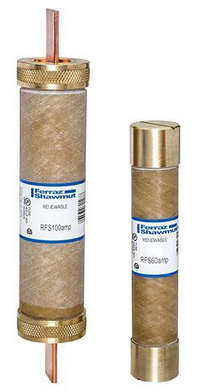 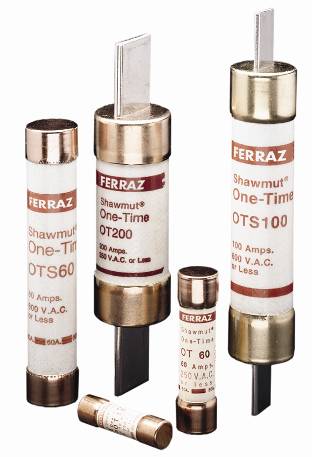 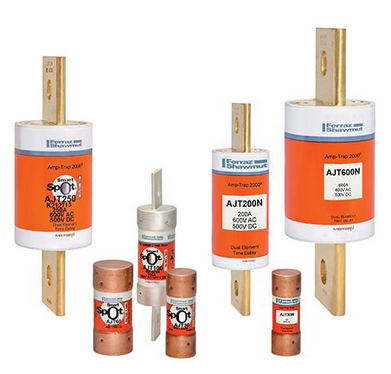 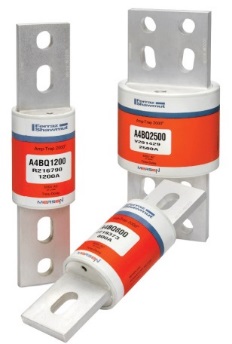 Plug Fuses
(248-11)
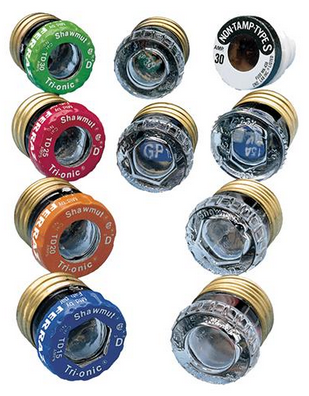 UL/CSA Plug Fuses
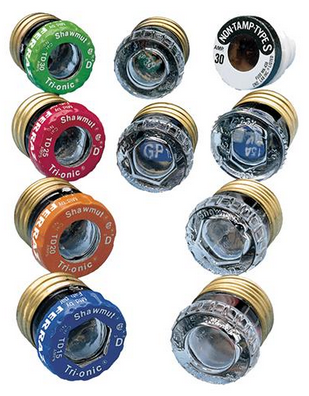 Ratings Vary, Descriptions Vary
3-30A, 10kA IR, AC
UL/CSA Low Voltage Fuse Offering
Class H (renewable)
(248-7)
Class H (non renewable)
(248-6)
Class C
(248-2)
Class CC
(248-4)
Class G
(248-5)
Class L
(248-10)
Class K
(248-9)
Class J
(248-8)
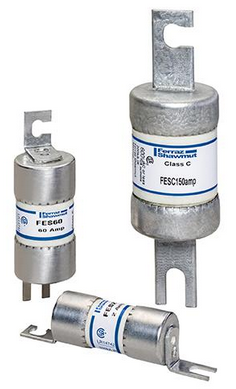 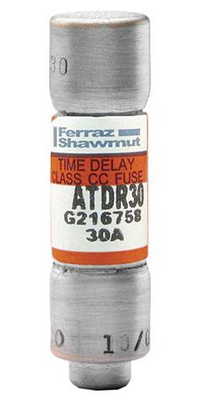 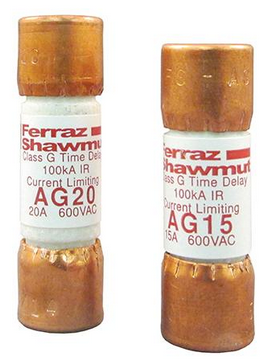 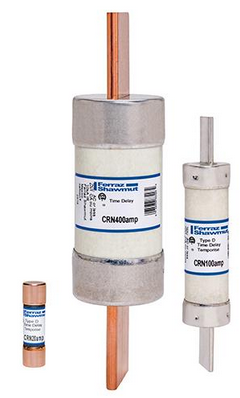 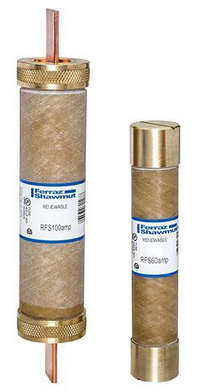 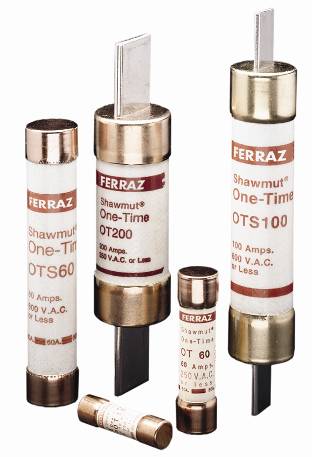 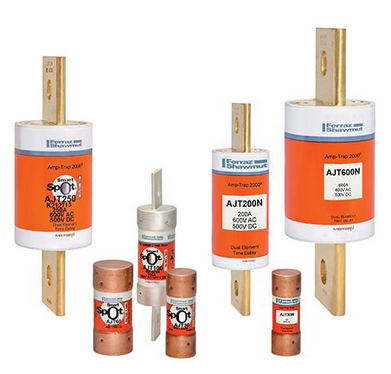 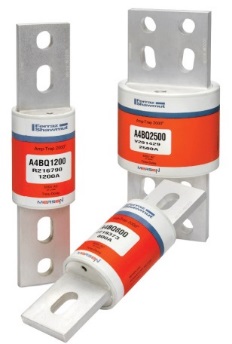 Plug Fuses
(248-11)
Class R
(248-12)
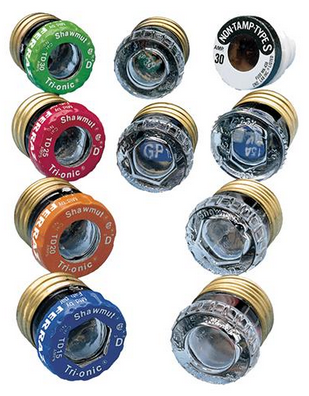 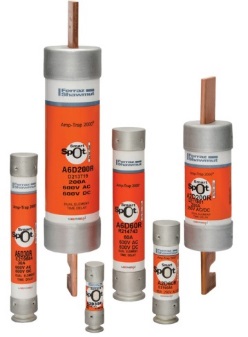 UL/CSA Class R Fuse Offering
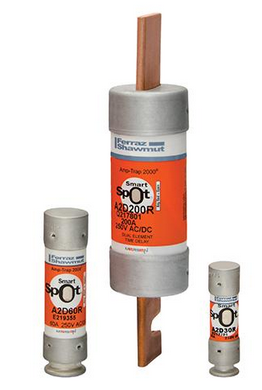 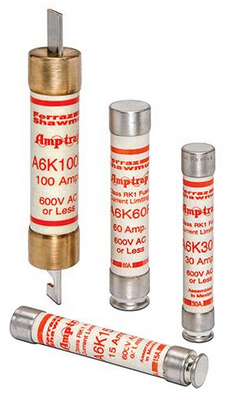 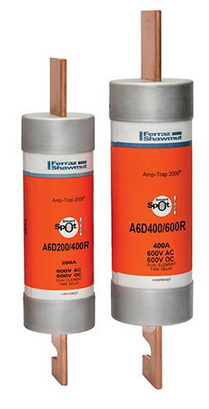 Ratings 600A or less, 200kA I.R.
Current-Limiting
Sizes vary by ampere rating
Rejection feature
UL Listed for Branch- Circuit Protection
Non-indicating available in RK-5
RK-1 Reducer fuses available in both 250VAC & 600VAC sizes
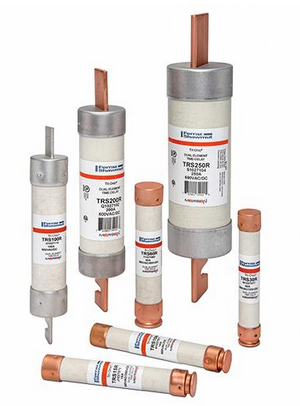 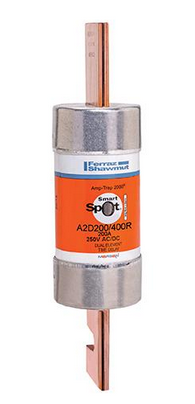 UL/CSA Class R Fuse Holders
20XXXR & 60XXXR
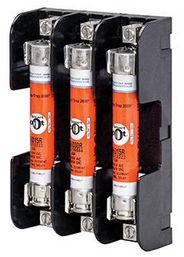 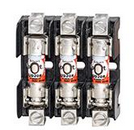 https://ep-us.mersen.com/products/series/class-r-250v-fuseholders-class-r
https://ep-us.mersen.com/products/series/class-r-600v-fuseholders-class-r
Dead Front Covers - DFC
Incorporate touch-safe protection 
	into open style fuseholders
Inexpensive, snap-on feature
Optional visual blown fuse indication
Available up to 100A
Class J – (up to 200A)
Class R
Class CC
Midget
Class G
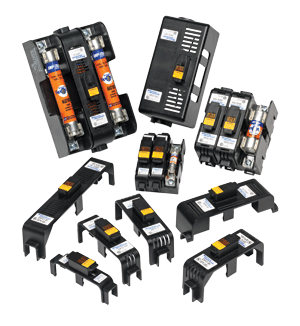 UL/CSA Low Voltage Fuse Offering
Class H (renewable)
(248-7)
Class H (non renewable)
(248-6)
Class C
(248-2)
Class CC
(248-4)
Class G
(248-5)
Class L
(248-10)
Class K
(248-9)
Class J
(248-8)
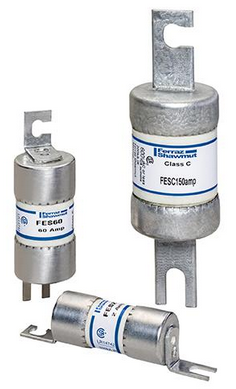 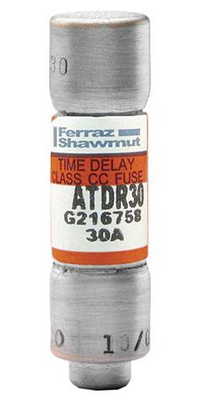 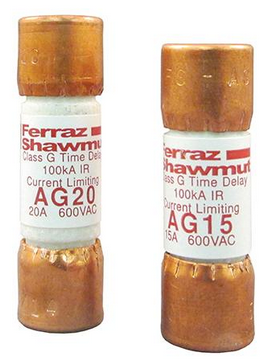 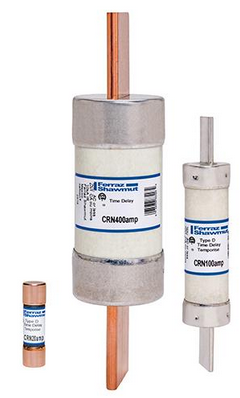 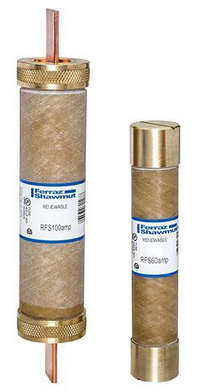 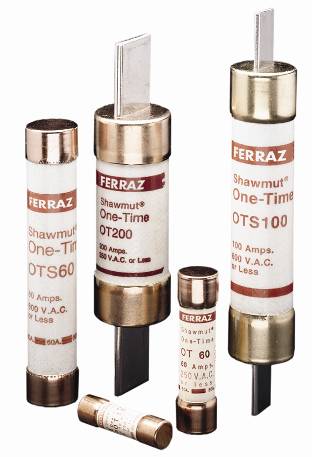 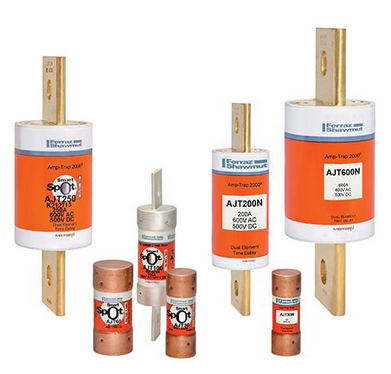 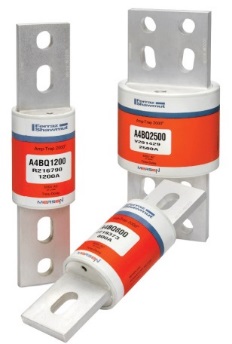 Semiconductor Fuses
(248-13)
Plug Fuses
(248-11)
Class R
(248-12)
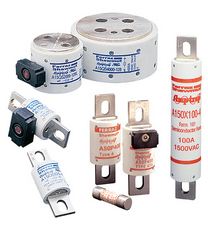 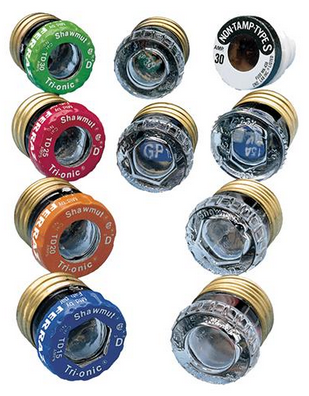 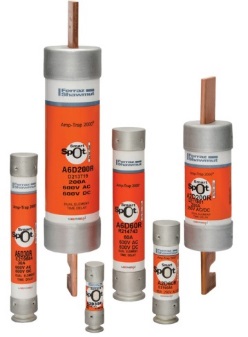 UL/CSA Semiconductor Fuse Offering
Rated 1-6000A Current-Limiting
Rated 125 to 1500VAC/DC
Sizes vary by ampere rating
Different mounting options available
Primarily used for back-up protection only
Special purpose DC & AC fuses
European Square Body
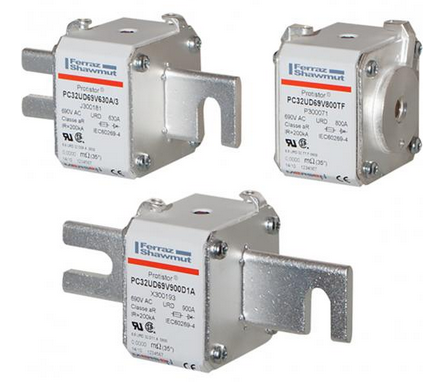 North American Round Body
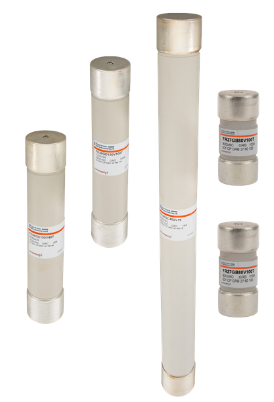 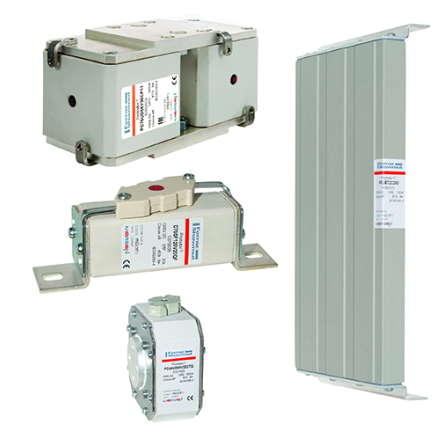 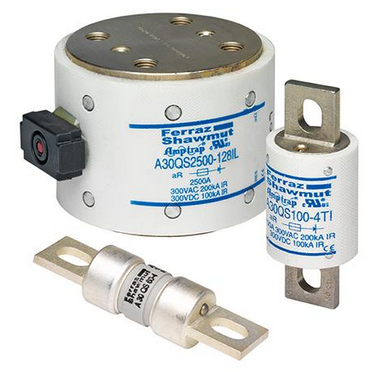 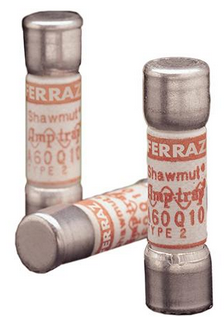 UL/CSA Semiconductor Fuse Holders
Modular Blocks
Open Style Blocks
Touch-Safe Holders
P-Blocks
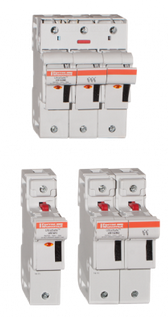 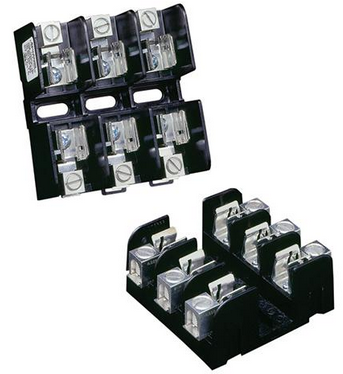 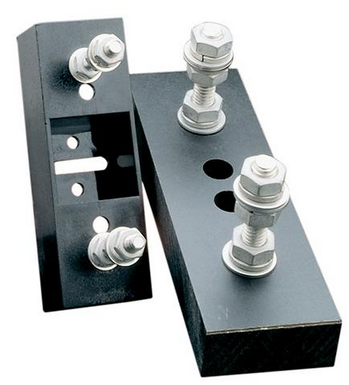 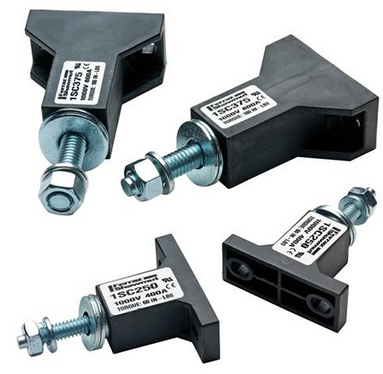 https://ep-us.mersen.com/products/group/high-speed-fuse-bases-fuses-holders-and-accessories
https://ep-us.mersen.com/products/group/high-speed-fuse-bases-fuses-holders-and-accessories
https://ep-us.mersen.com/products/group/high-speed-fuse-bases-fuses-holders-and-accessories
https://ep-us.mersen.com/products/group/iec-cylindrical-fuse-links-and-fusegear
UL/CSA Low Voltage Fuse Offering
Class H (renewable)
(248-7)
Class H (non renewable)
(248-6)
Class C
(248-2)
Class CC
(248-4)
Class G
(248-5)
Class L
(248-10)
Class K
(248-9)
Class J
(248-8)
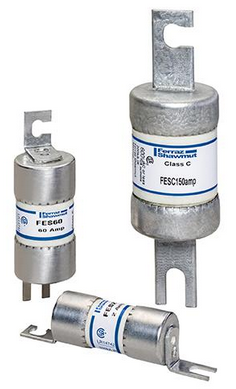 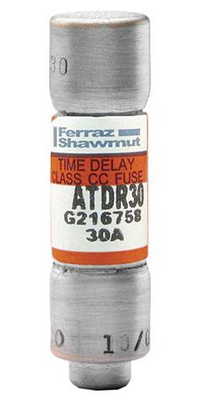 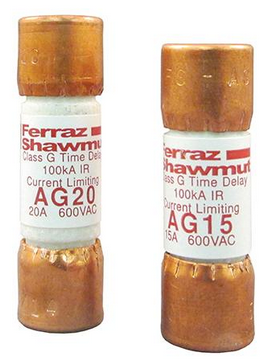 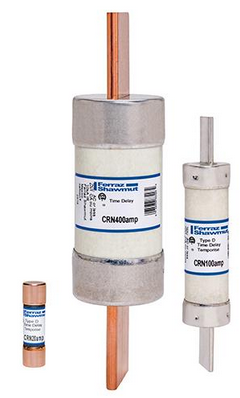 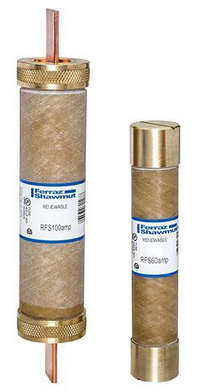 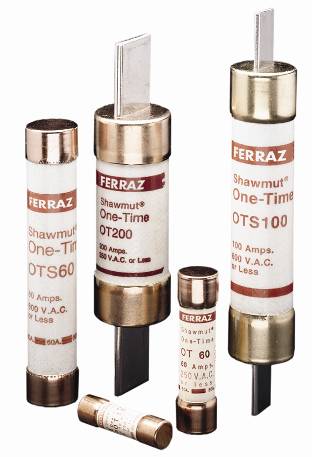 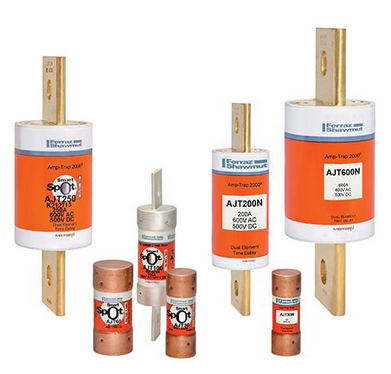 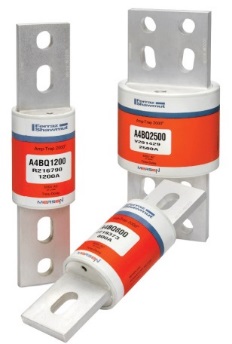 Supplemental Fuses
(248-14)
Semiconductor Fuses
(248-13)
Plug Fuses
(248-11)
Class R
(248-12)
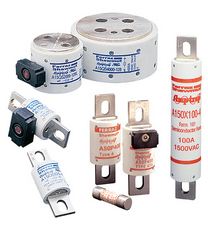 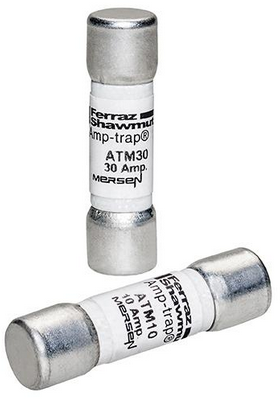 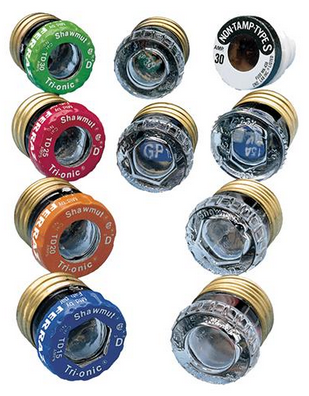 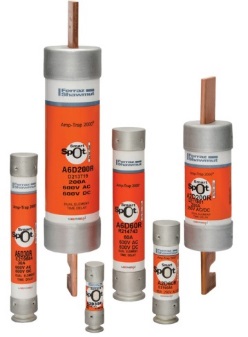 UL/CSA Supplemental Fuse Offering
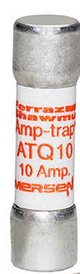 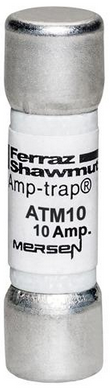 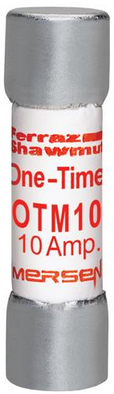 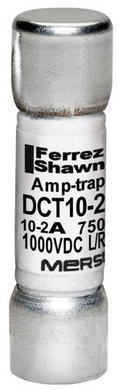 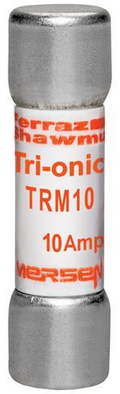 Ratings Vary
Physical dimensions vary
Descriptions Vary
UL Listed / Recognized for Supplemental Protection
Other worthy mentions
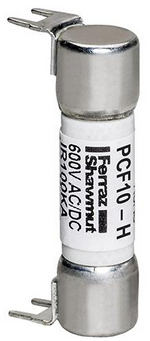 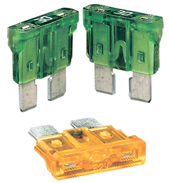 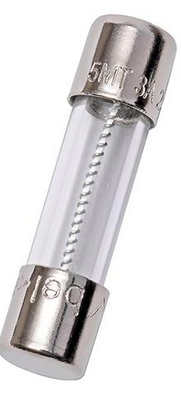 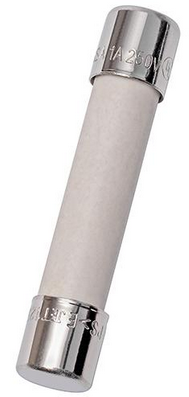 UL/CSA Supplemental Fuse Holders
303 Series
USM Series
USGM Series
FEB/FEX Series
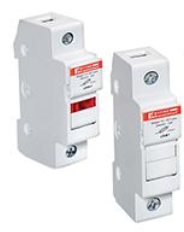 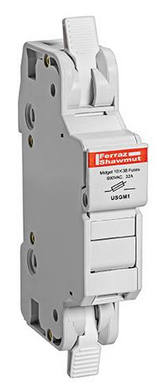 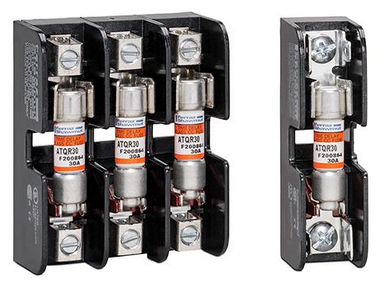 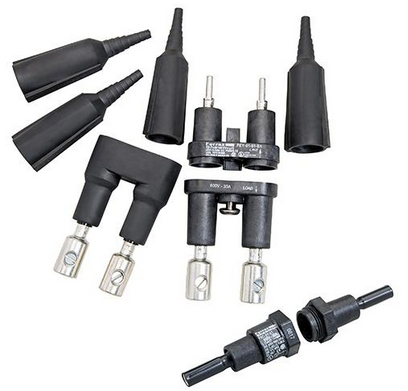 https://ep-us.mersen.com/products/series/303-series-midget-open-style-fuse-blocks-midget
https://ep-us.mersen.com/products/series/usm-midget
https://ep-us.mersen.com/products/series/feb-midget
https://ep-us.mersen.com/products/series/usgm-midget
Fuse Clips
GPM Series
https://ep-us.mersen.com/products/series/clips-cylindrical-fuses-ul-30a-and-60a-o-sizes-316in-14in-1332in-5mm-635mm-10mm
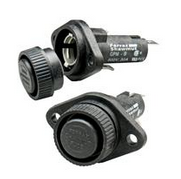 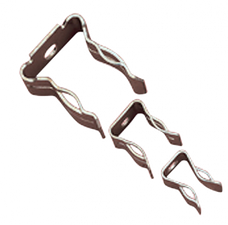 https://ep-us.mersen.com/products/series/gpm-series
UL/CSA Low Voltage Fuse Offering
Class H (renewable)
(248-7)
Class H (non renewable)
(248-6)
Class C
(248-2)
Class CC
(248-4)
Class G
(248-5)
Class L
(248-10)
Class K
(248-9)
Class J
(248-8)
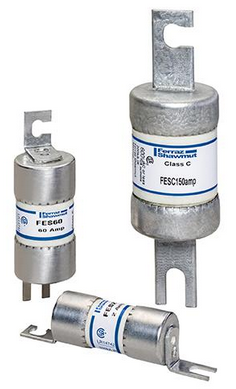 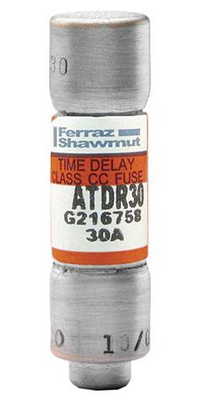 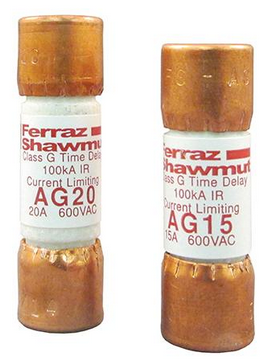 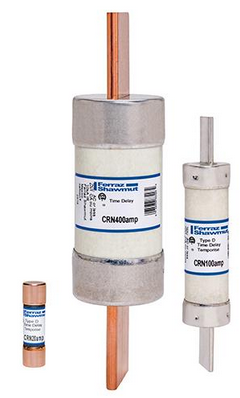 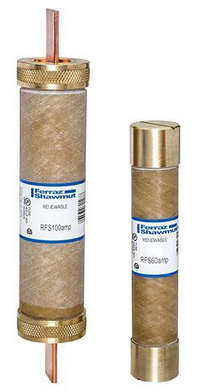 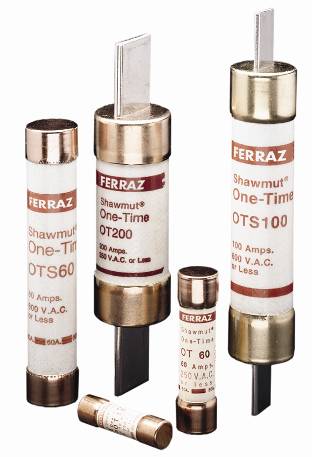 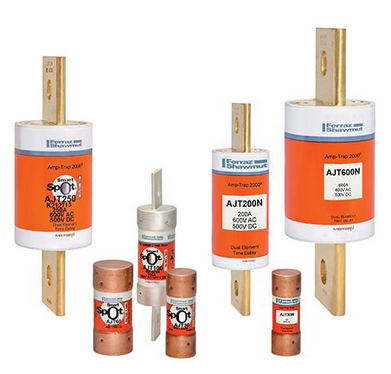 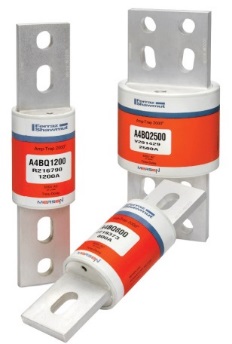 Supplemental Fuses
(248-14)
Semiconductor Fuses
(248-13)
Class T
(248-15)
Plug Fuses
(248-11)
Class R
(248-12)
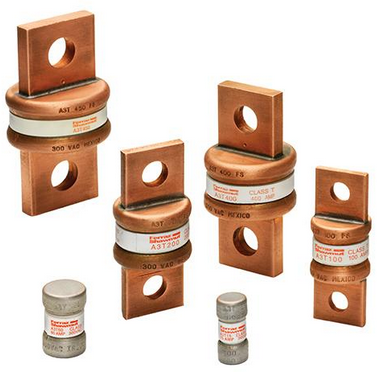 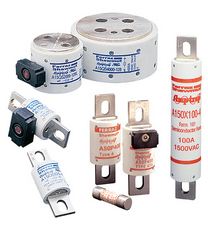 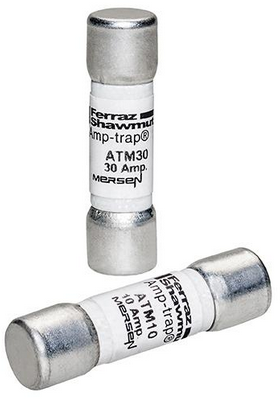 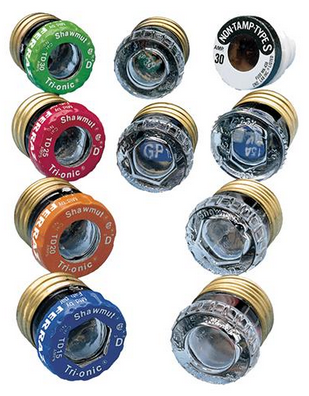 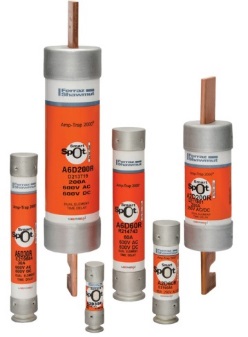 UL/CSA Class T Fuse Offering
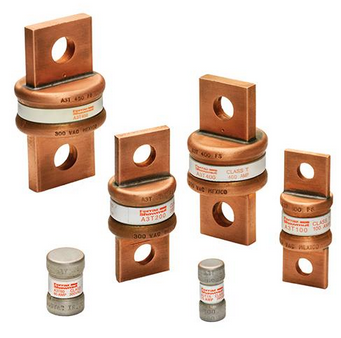 A3T rated 1200A or less, 200kA I.R.
A6T rated 800A or less, 200kA I.R.
Extremely Current-Limiting
Sizes vary by ampere rating
Rejection by Size
UL Listed for Branch-
	Circuit Protection
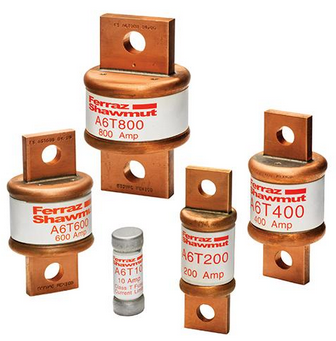 UL/CSA Class T Fuse Holders
30XXXT & 60XXXT
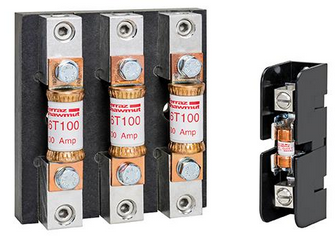 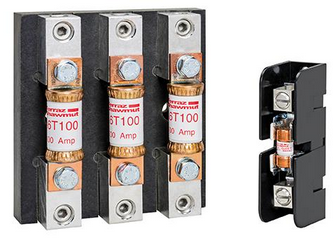 https://ep-us.mersen.com/products/series/class-t-600v-fuseholders-class-t
https://ep-us.mersen.com/products/series/class-t-300v-fuseholders-class-t
UL/CSA Low Voltage Fuse Offering
Class H (renewable)
(248-7)
Class H (non renewable)
(248-6)
Class C
(248-2)
Class CC
(248-4)
Class G
(248-5)
Class L
(248-10)
Class K
(248-9)
Class J
(248-8)
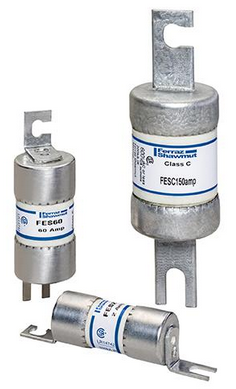 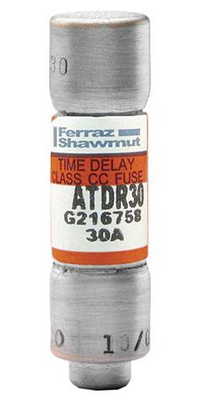 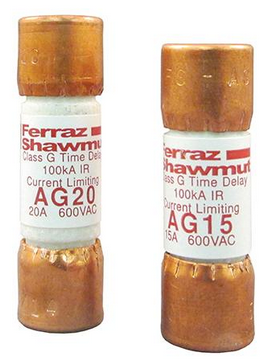 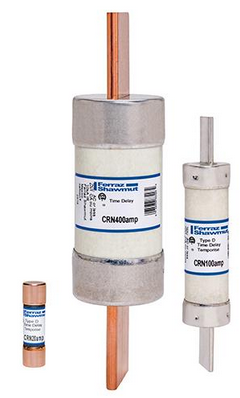 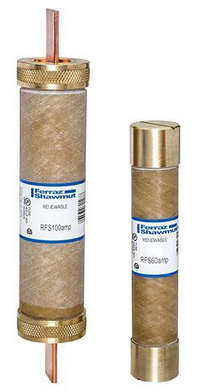 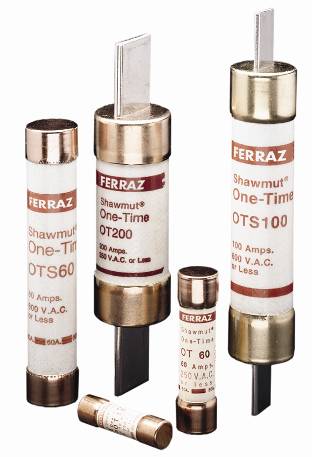 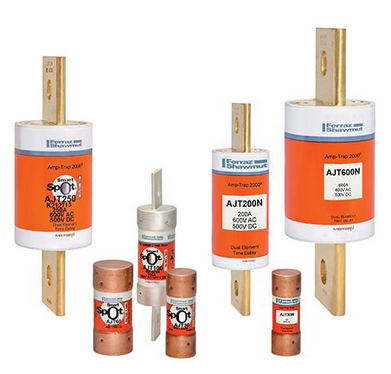 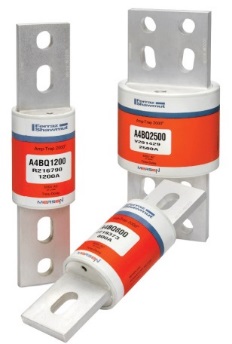 Supplemental Fuses
(248-14)
Semiconductor Fuses
(248-13)
Test Limiters
(248-16)
Class T
(248-15)
Plug Fuses
(248-11)
Class R
(248-12)
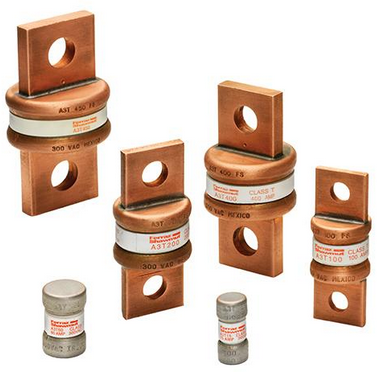 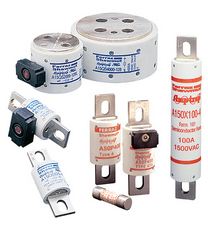 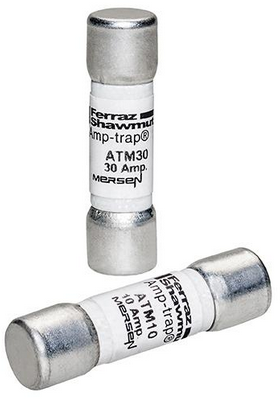 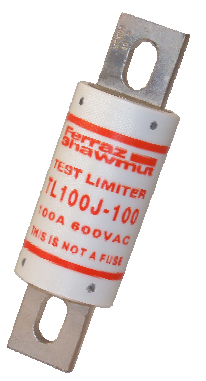 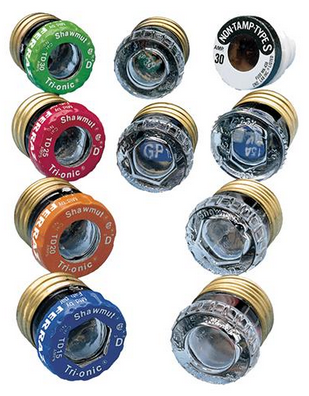 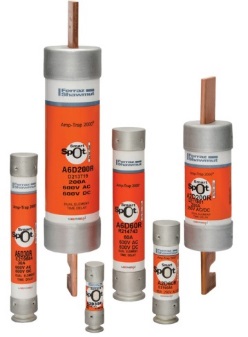 UL Test Limiters (Umbrella Fuses)
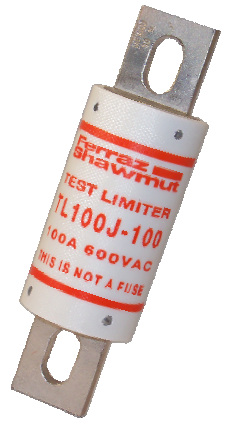 Available for class J, R, & L requirements
Available for 50, 100, & 200kA testing
Available from 100-4000A 
Pre-qualified as a test limiter
Sizes vary by ampere rating
UL Listed for use as a test limiter
UL/CSA Low Voltage Fuse Offering
Class H (renewable)
(248-7)
Class H (non renewable)
(248-6)
Class C
(248-2)
Class CC
(248-4)
Class G
(248-5)
Class L
(248-10)
Class K
(248-9)
Class J
(248-8)
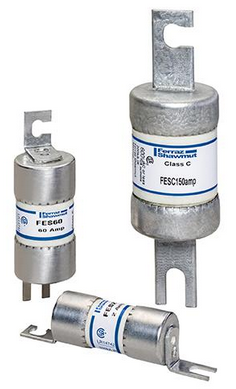 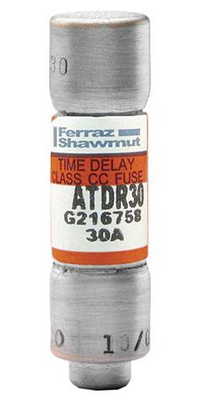 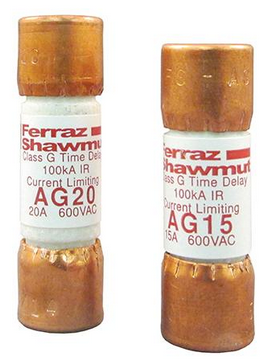 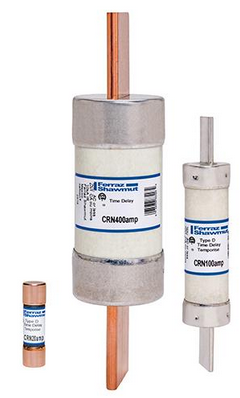 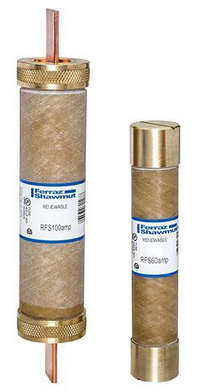 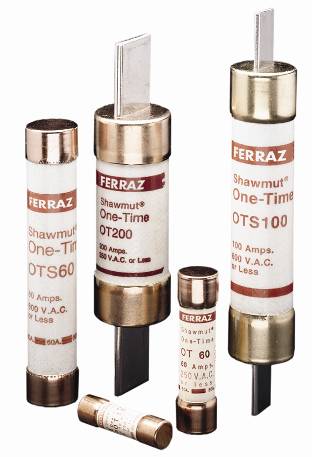 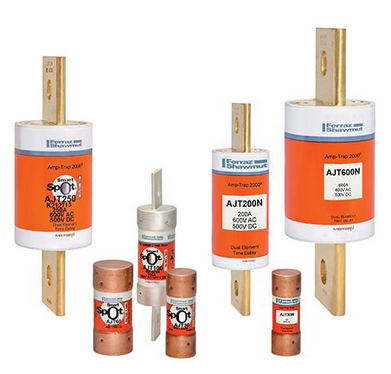 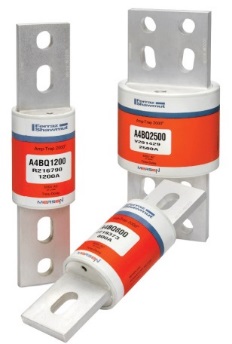 Photovoltaic
Fuses
(248-19)
Supplemental Fuses
(248-14)
Semiconductor Fuses
(248-13)
Test Limiters
(248-16)
Class T
(248-15)
Plug Fuses
(248-11)
Class R
(248-12)
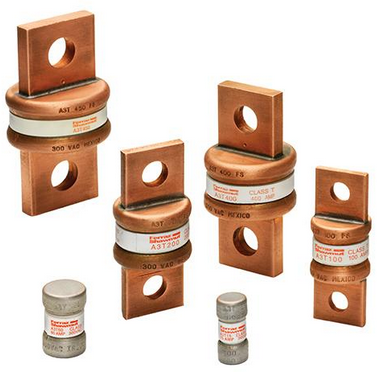 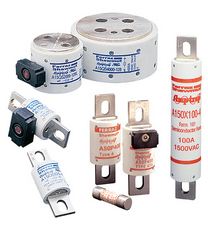 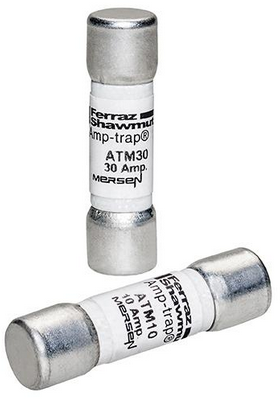 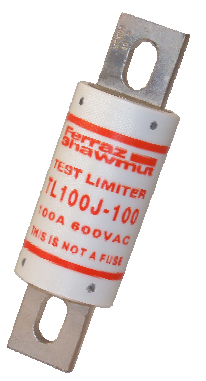 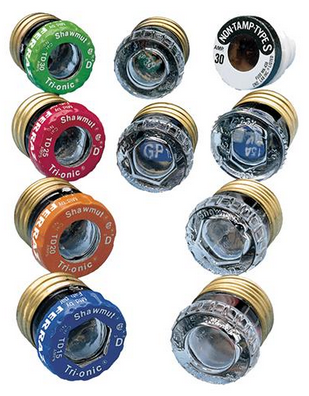 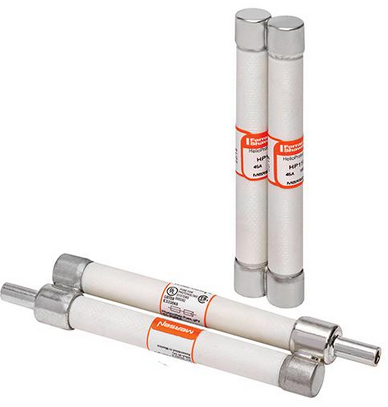 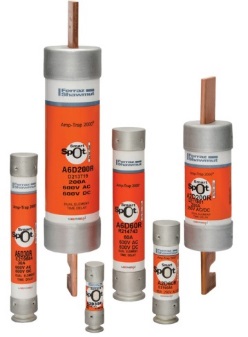 UL Photovoltaic (PV) Fuses
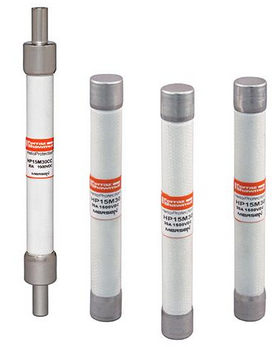 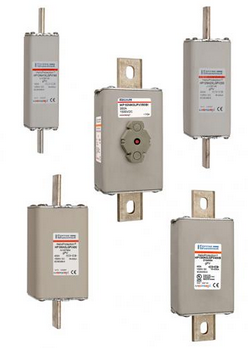 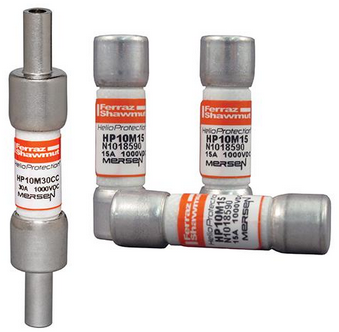 600-1500VDC, up to 50kA I.R.
1-400A, Sizes vary by ampere rating
Crimp cap versions available
UL Listed for PV applications only
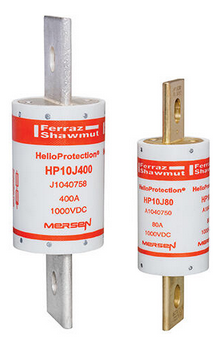 UL Photovoltaic Fuse Holders
NH Fuse Bases
HP15FHM32
HP10J Blocks
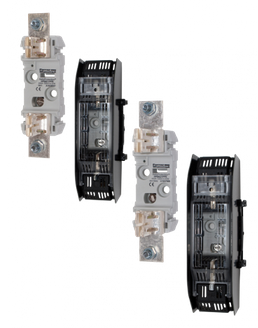 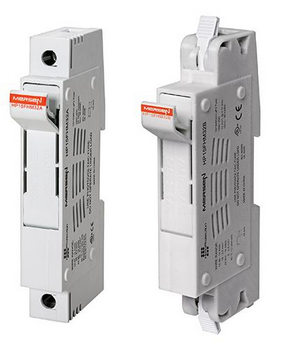 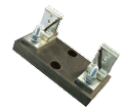 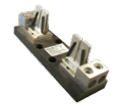 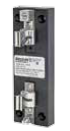 https://ep-us.mersen.com/products/series/fuse-bases-nh-gpv-photovoltaic-fuse-links
https://ep-us.mersen.com/products/series/hp15fhm32-helioprotectionr-fuse-holders-pv-applications
https://ep-us.mersen.com/products/series/helioprotectionr-hp10j-fuses-photovoltaic
Medium Voltage Fuse Offering
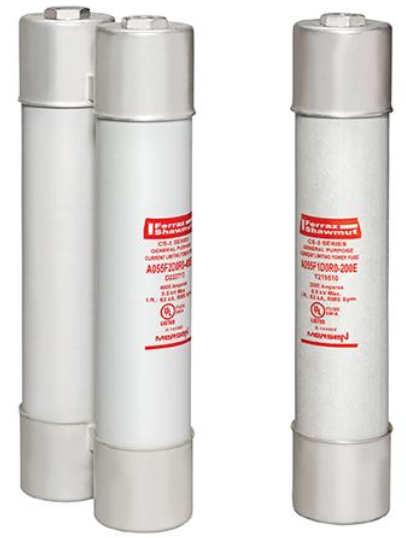 E-rated Fuses for overload and Short-circuit protection
2.4 to 38kV 
1/2A to 1200A
Different mounting options
Indoor/outdoor rated

R-rated fuses for back-up protection only
2.5 to 15.5kV
2R to 36R
Different mount options
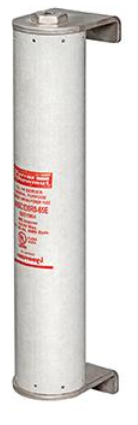 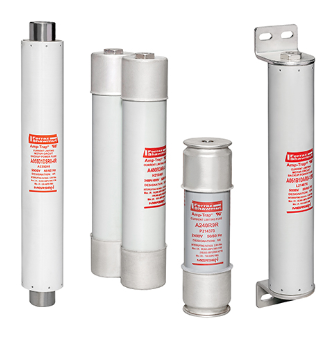 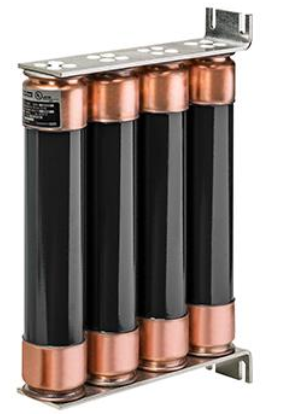 Medium Voltage Fuse Offering
IEC DIN Style Back-up fuses
6 to 36kV 
2A to 250A
Meet DIN size requirements

Potential Transformer Fuses (PT)
0.625V to 15.5kV
1/2A to 10A

Capacitor Fuses
1kV to 5.5kV
12A to 200A
Ampere rating varies by size
Different mounting options
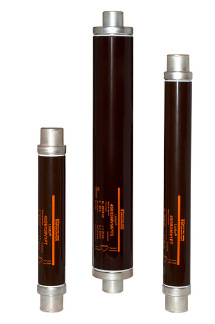 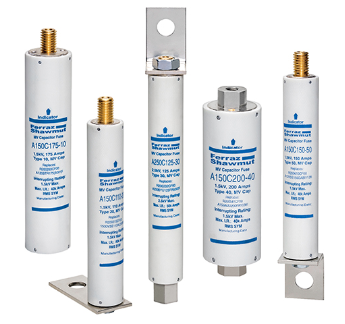 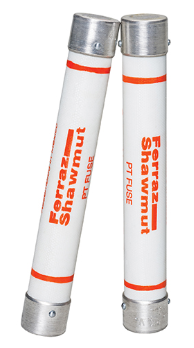 Medium Voltage Supports and Disconnects
Supports and Disconnects
Live Parts
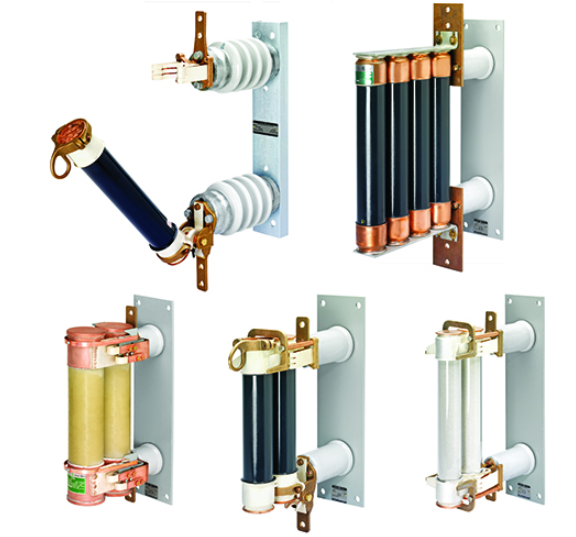 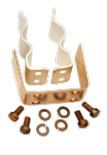 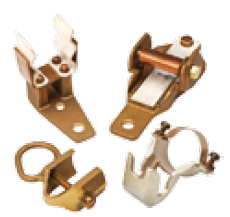 UL Low Voltage Disconnects
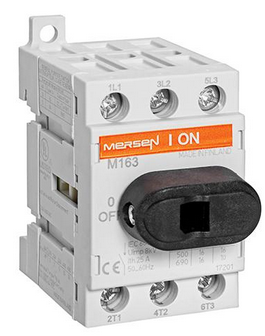 UL508 Non-Fused Disconnects
600VAC
20 to 80A
Suitable for use as a motor disconnect
Din-rail or panel mount

UL98 Non-Fused Disconnects
600VAC
30 to 1200A
Rated for service entrance or main panel

UL98 Fused Disconnects
600VAC
30 to 1200A
Rated for service entrance or main panel
Rated for use with Class CC, J, or L fuses
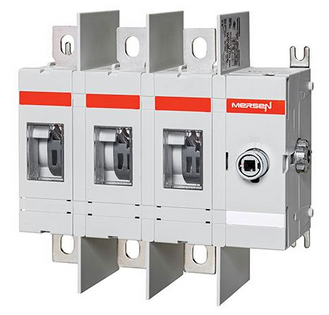 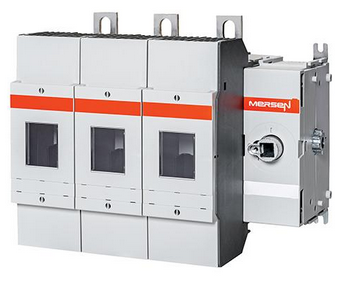 Mersen’s Wire Management Product Offering
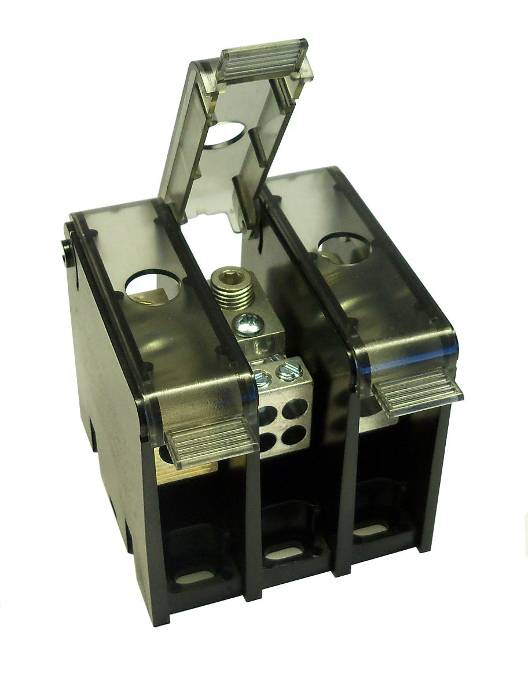 MPDB Series
600VAC/1000VDC
UL listed to 1953
Some part numbers rated for high strand cable & multiple conductors
3-different frame sizes; small, intermediate, large
Option hinged safety cover
Double wide and triple wide blocks available

FSPDB Series
600VAC/1500VDC
UL Recognized
Touch-safe by design
Offered as single poles with the ability to join as multipoles
FSPDB1-3 are din-rail mountable
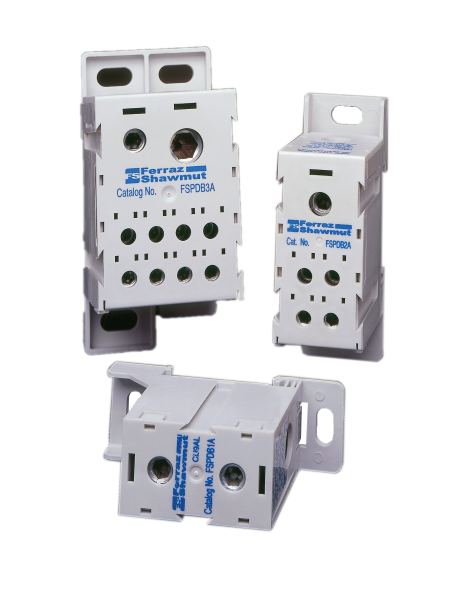 Mersen’s Wire Management Product Offering
Compact PDB Series
600VAC/DC
UL Recognized
Rated for use with smaller gauge wire, down to 18AWG
Multiple conductors
Rated for use with DLO
3-different frame sizes; small, intermediate, large
Din-rail or panel mount options
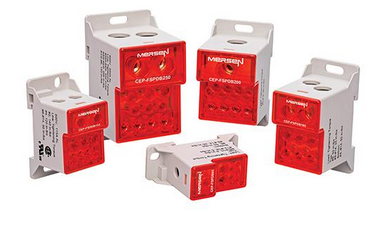 Electric Vehicle & Energy Storage
EV Pack Fuses
EES gBAT Fuses
Battery Module Fuse
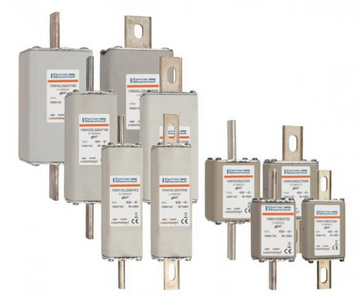 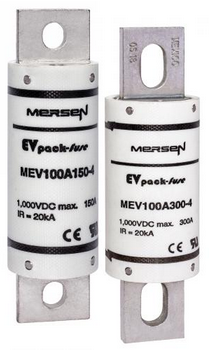 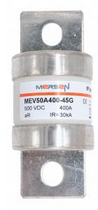 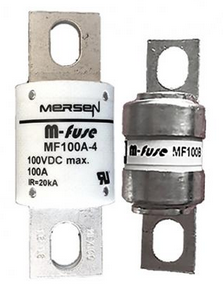 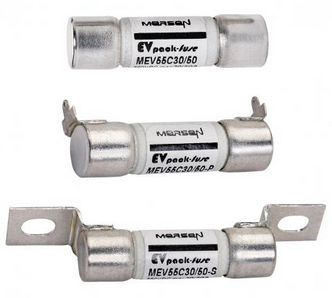 Engineered Products Cooling/Busbar
Cooling
Bus Bar
Laminated / Multi-layer
Flexible / High Temperature
Powder Coated
Air and Liquid Cooled Heatsinks
Heat-pipe Assemblies
Heat Exchangers
Enclosed Cooling Systems
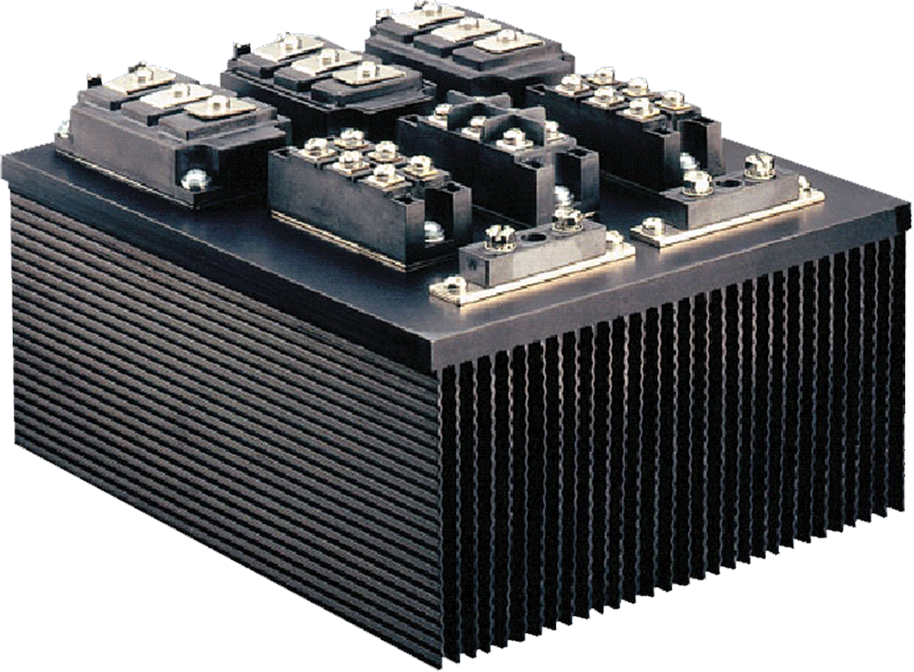 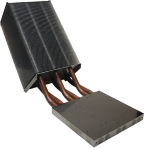 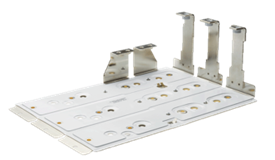 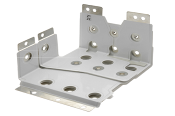 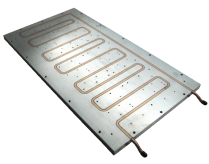 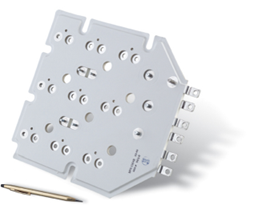 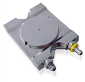 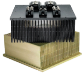